Figure 5. (A) Representative example of the effect of the 5-HT1AR agonist 8-OH-DPAT (injections shown by vertical ...
Cereb Cortex, Volume 22, Issue 7, July 2012, Pages 1487–1497, https://doi.org/10.1093/cercor/bhr220
The content of this slide may be subject to copyright: please see the slide notes for details.
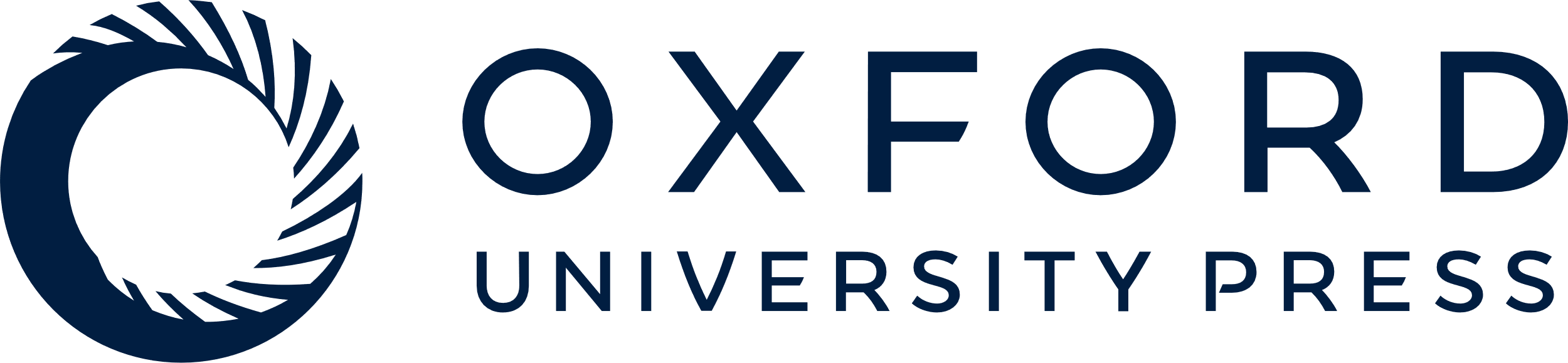 [Speaker Notes: Figure 5. (A) Representative example of the effect of the 5-HT1AR agonist 8-OH-DPAT (injections shown by vertical arrows) on the activity of fast-spiking mPFC GABAergic interneurons and its reversal by the subsequent administration of WAY-100635. (B) Bar graph showing the opposite and simultaneous effect of 8-OH-DPAT on the activity of mPFC pyramidal neurons (control group) and fast-spiking GABAergic interneurons. *P < 0.05 versus baseline; #P < 0.0001 versus pyramidal neurons. (C) Dual recording of a pyramidal neuron and a putative GABAergic interneuron showing the temporal coincidence of the inhibition of the mPFC GABAergic interneuron and the excitation of the pyramidal neuron. Action potential duration and basal firing rate: 0.84 ms and 0.16 spikes/s versus 0.24 ms and 8.17 spikes/s for pyramidal neuron and GABAergic interneuron, respectively. Drug doses are given in μg/kg i.v.


Unless provided in the caption above, the following copyright applies to the content of this slide: © The Author 2011. Published by Oxford University Press. All rights reserved. For permissions, please e-mail: journals.permissions@oup.com]